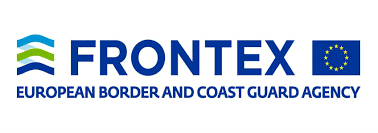 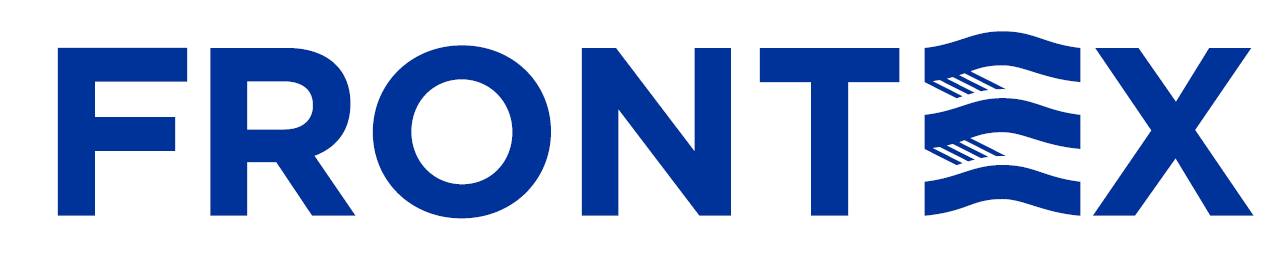 PREPARATION FOR DEPLOYMENT

Airport phrases
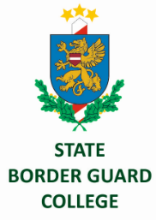 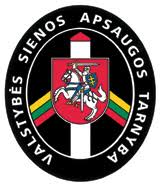 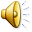 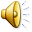 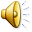 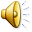 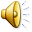 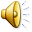 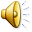 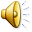 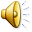 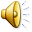 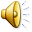 Development of Communication Skills in English Language for Border Guards		Frontex Grant Agreement No. 2019/301/TRU
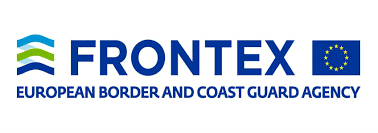 PREPARATION FOR DEPLOYMENT

Airport phrases
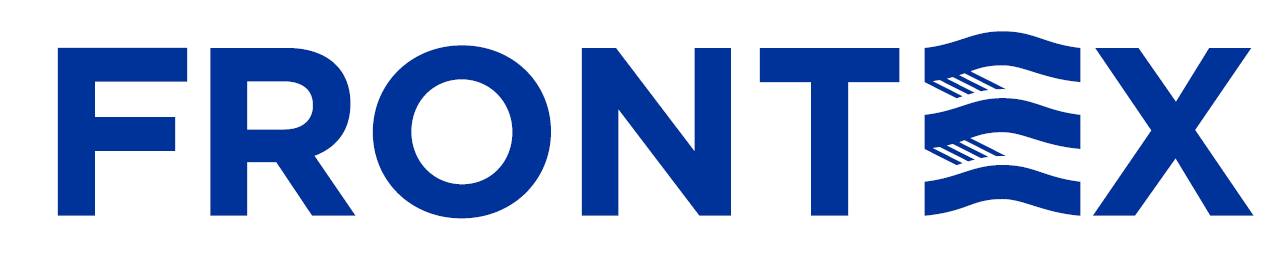 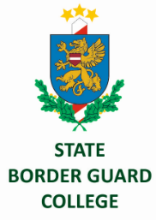 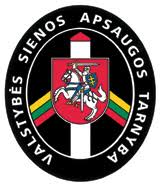 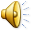 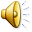 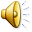 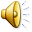 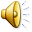 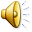 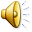 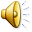 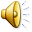 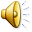 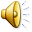 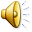 Development of Communication Skills in English Language for Border Guards		Frontex Grant Agreement No. 2019/301/TRU
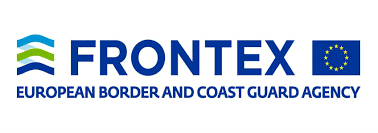 PREPARATION FOR DEPLOYMENT

Airport phrases
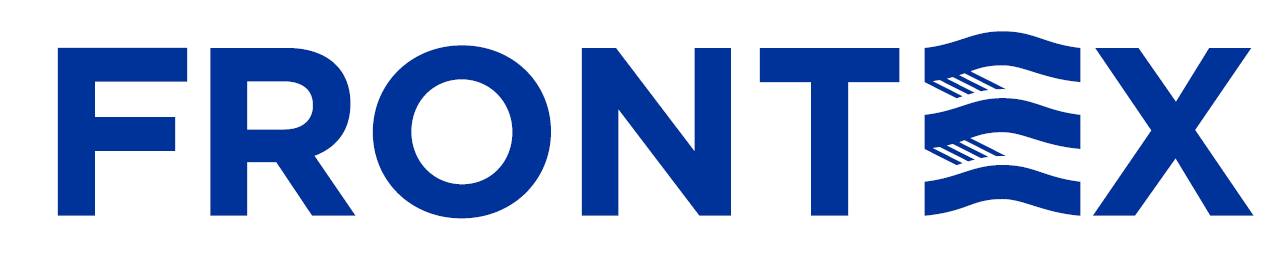 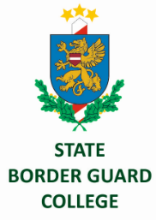 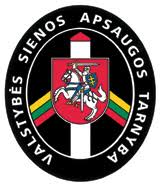 Development of Communication Skills in English Language for Border Guards		Frontex Grant Agreement No. 2019/301/TRU
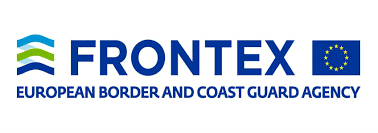 PREPARATION FOR DEPLOYMENT

Hotel phrases      Receptionist phrases
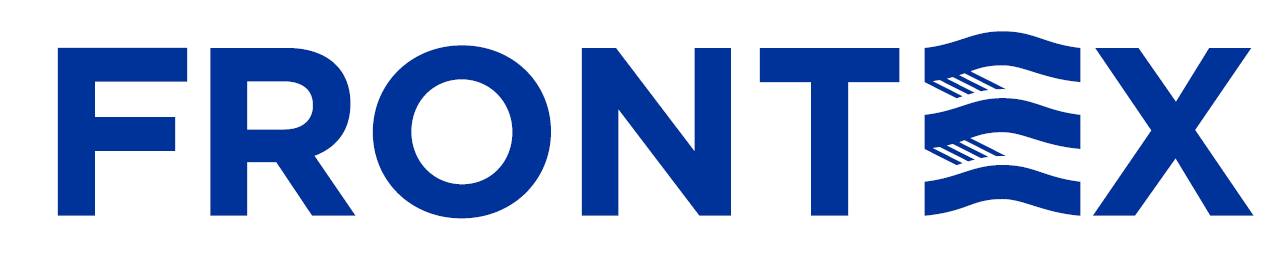 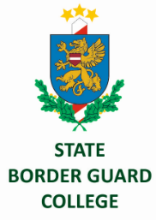 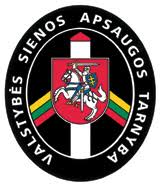 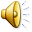 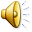 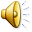 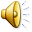 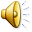 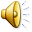 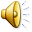 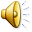 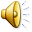 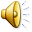 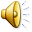 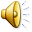 Development of Communication Skills in English Language for Border Guards		Frontex Grant Agreement No. 2019/301/TRU
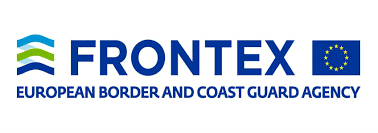 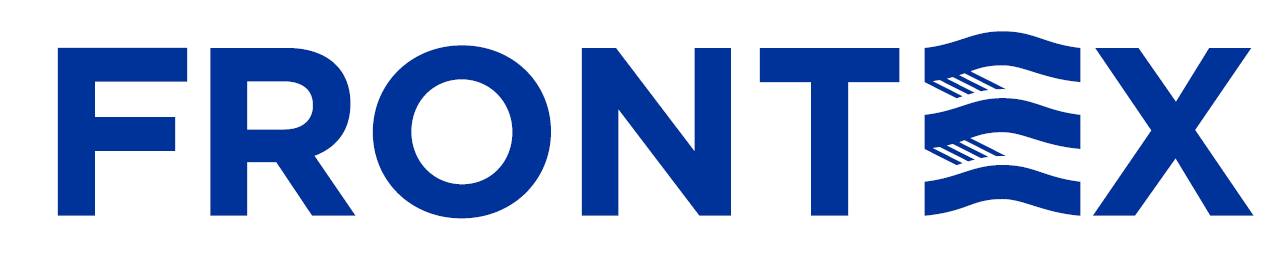 PREPARATION FOR DEPLOYMENT

Hotel phrases    Guest phrases
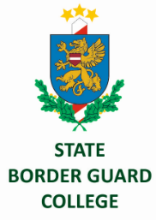 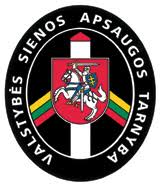 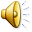 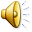 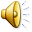 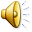 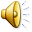 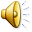 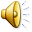 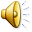 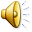 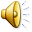 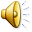 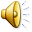 Development of Communication Skills in English Language for Border Guards		Frontex Grant Agreement No. 2019/301/TRU
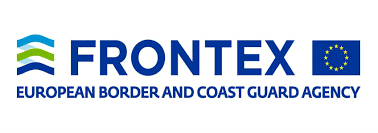 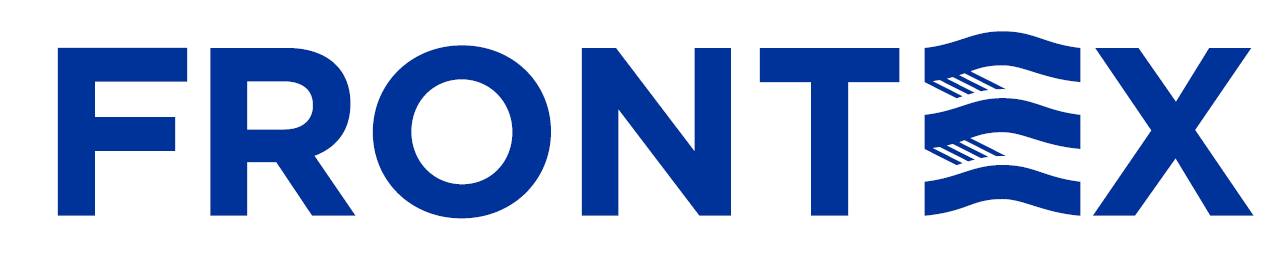 PREPARATION FOR DEPLOYMENT

Renting a car
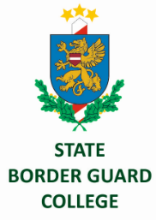 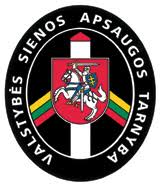 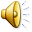 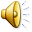 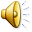 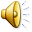 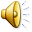 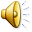 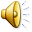 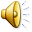 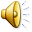 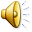 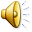 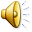 Development of Communication Skills in English Language for Border Guards		Frontex Grant Agreement No. 2019/301/TRU